Rapporter - Rapportgruppe
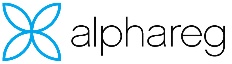 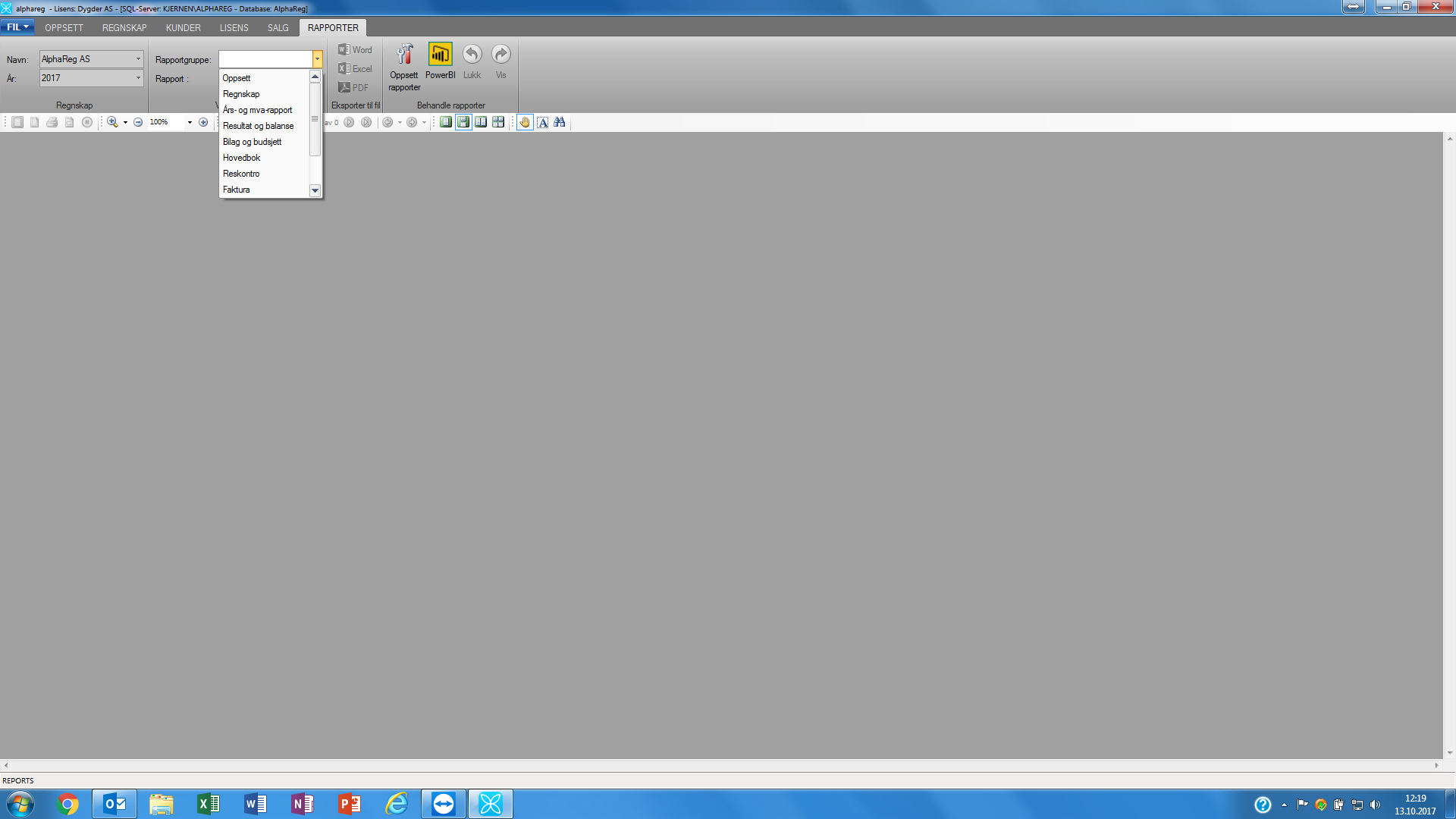 Rapporter finnes i egen fane.
Start med å velge rapportgruppe ved å bruke «nedtrekk»
Rapporter – Rapport under rapportgruppe
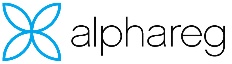 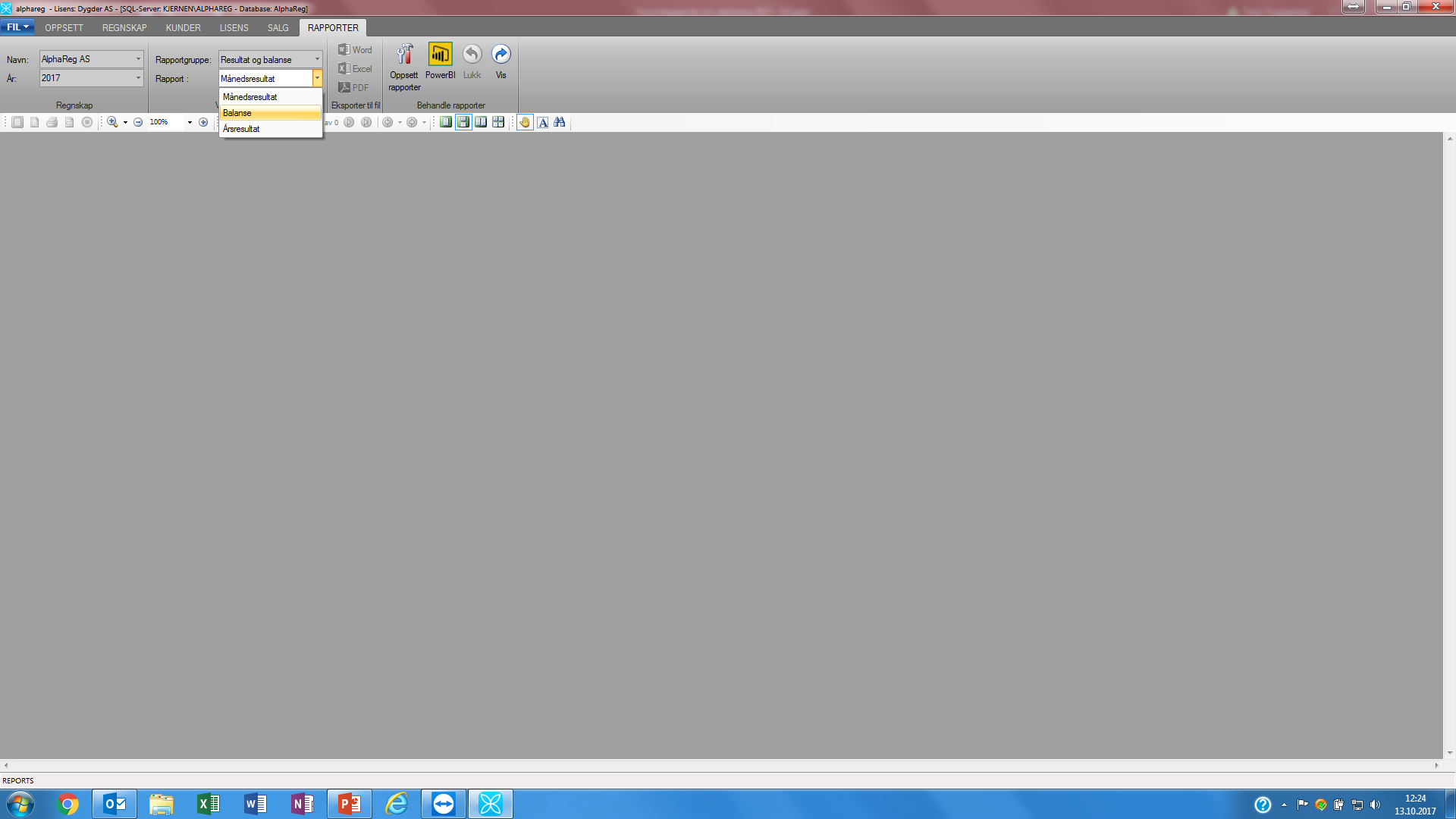 Velg så hvilken rapport du ønsker, innenfor rapportgruppen. (Også dette via «nedtrekk»)
Klikk så på knappen «Vis».
Rapporten kommer da frem i bildet.
Rapporter - utvalg
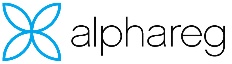 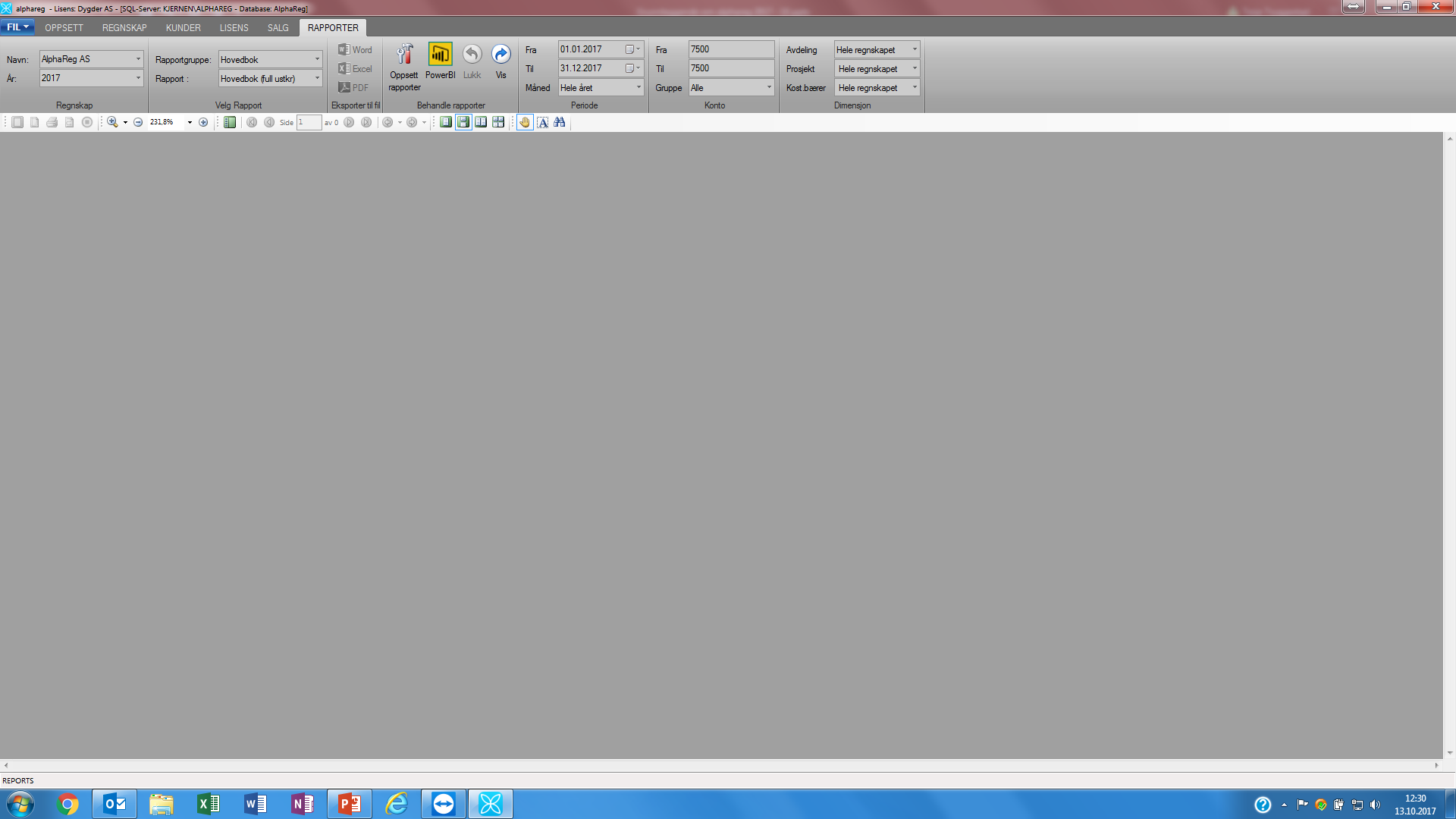 I noen av rapportene kan du gjøre et utvalg i forhold til det du ønsker å vise i rapporten.
F.eks. Hovedbok:
Her kan du velge:
		Fra/til dato
		Fra/til konto
		Avdeling
		Prosjekt
		Kostnadsbærer
Rapporten gjenoppfriskes automatisk når du endrer i utvalget.
Går du ut av rapporter og inn i regnskap, gjør en endring der og returnerer til rapporten, så er ikke rapporten endret. Bruk da «Vis» knappen for å gjenoppfriske.
Rapporter - utskrift
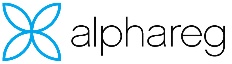 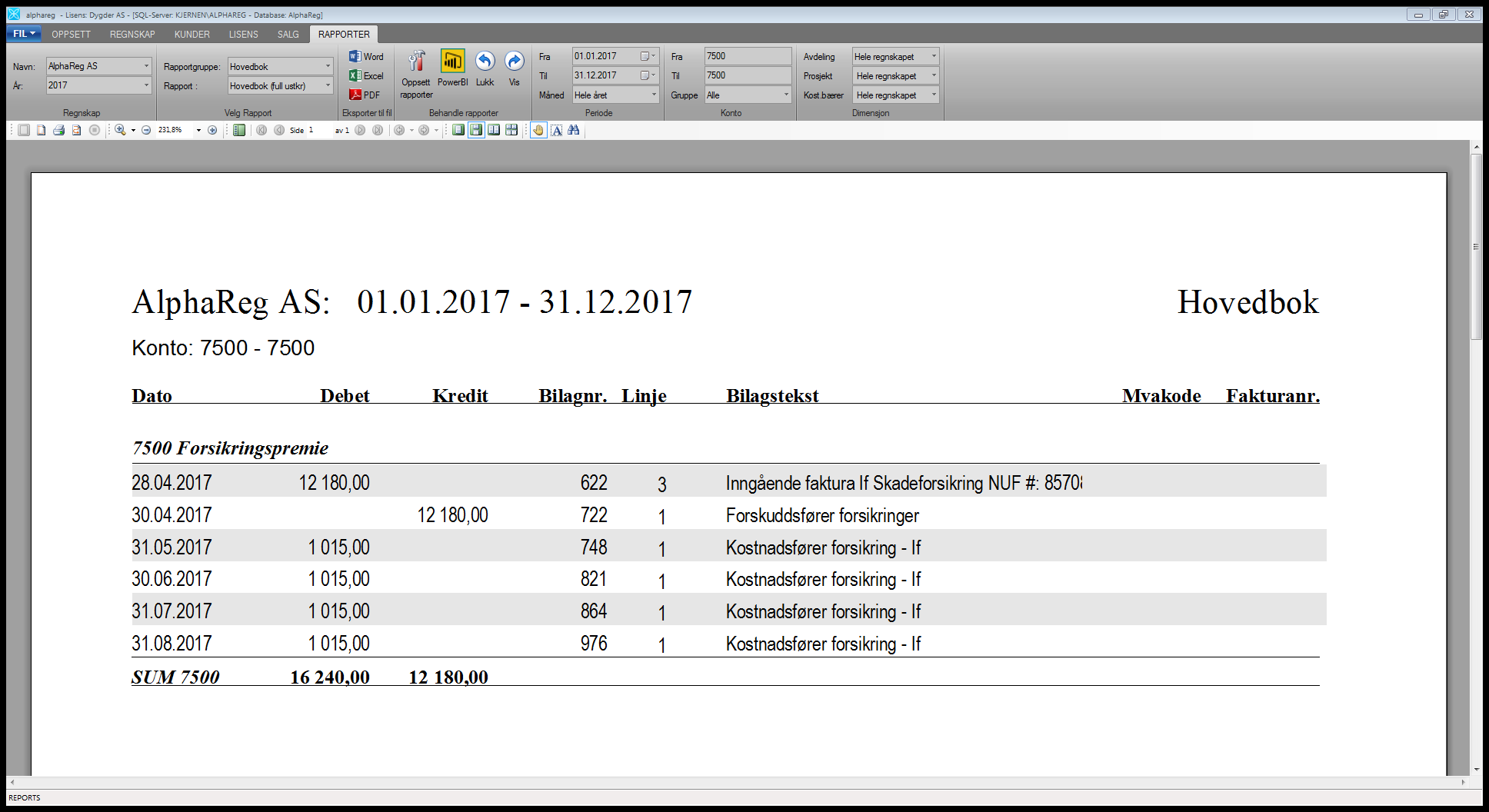 Utskrift til skriver
Utskrift til Word
Utskrift til Excel
Utskrift til PDF
Rapporter - oppsett
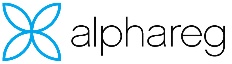 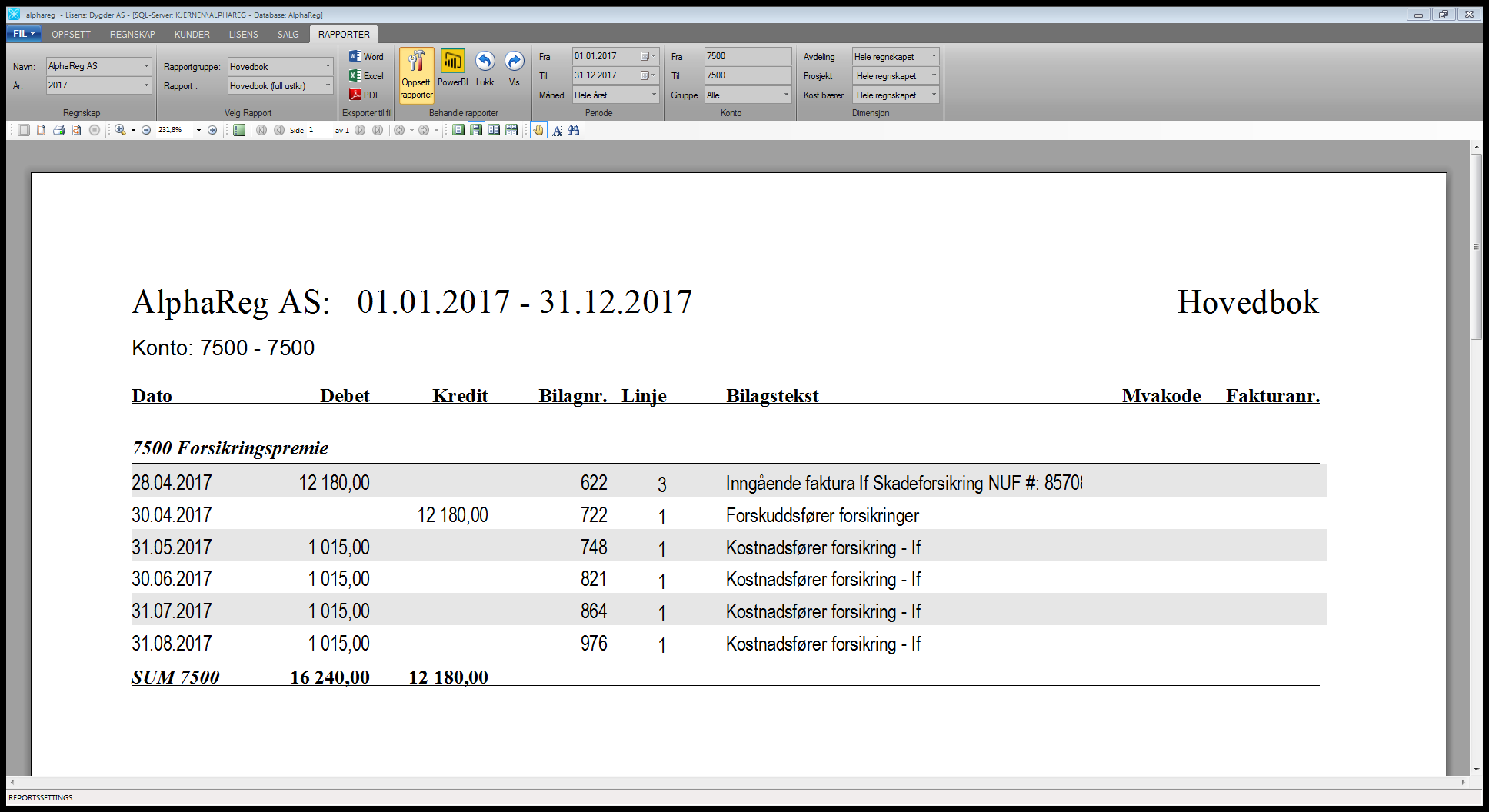 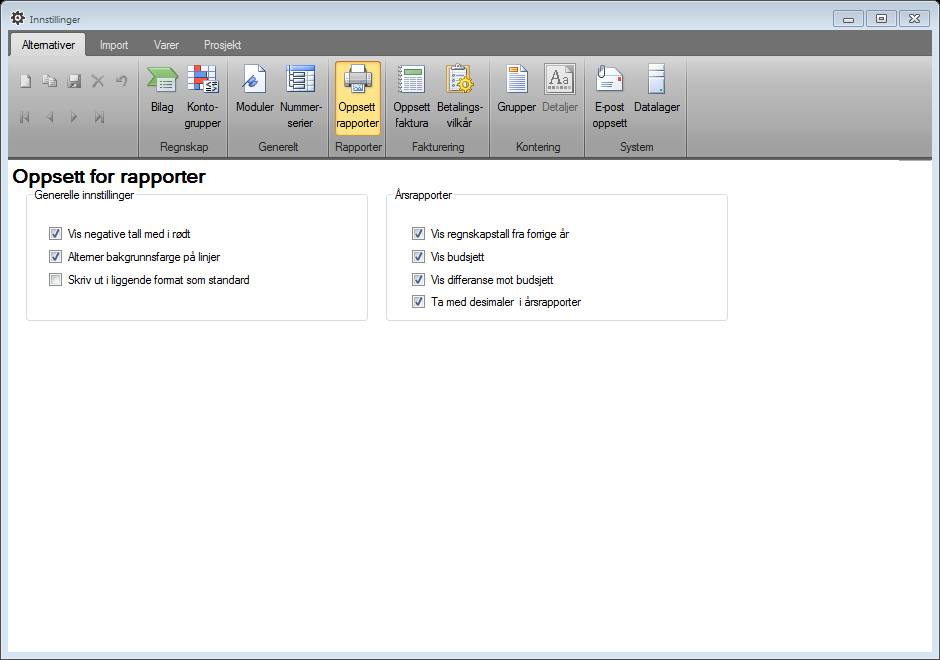 Noen innstillinger kan settes for rapporter
Årsregnskap
Avstemming av regnskapet
Sjekk at saldoen i bankkontoen i regnskapet pr. 31.xx. stemmer med kontoutskriften fra banken
Finn evt. feil i regnskapet
Sjekk at evt. saldo på kassekontoen i regnskapet stemmer overens med fysisk pengebeholdning
Når bank og kassebeholdningen stemmer kan regnskapet leveres til lokallagets årsmøtevalgte revisorer
Årsmøtebehandling
Regnskapets resultatrapport for forrige kalenderår og balansen pr. 31.12. siste kalenderår, sammen med beretning / rapport fra revisor skal legges fram for årsmøtet. Kasserer og revisor kan gjerne kommentere regnskapet på årsmøtet.
Diverse
Generelle tips om kassererrollen
https://www.lhl.no/tillitsvalgt/organisasjonshandbok/del-4/#Kasserer 
Innsending av regnskap og innlegging av grunnlag for momskompesasjon
Kontaktinfo
Rolf K Sæther
99290586
rolf.kare.sether@istyrelsen.com